শুভ সকাল
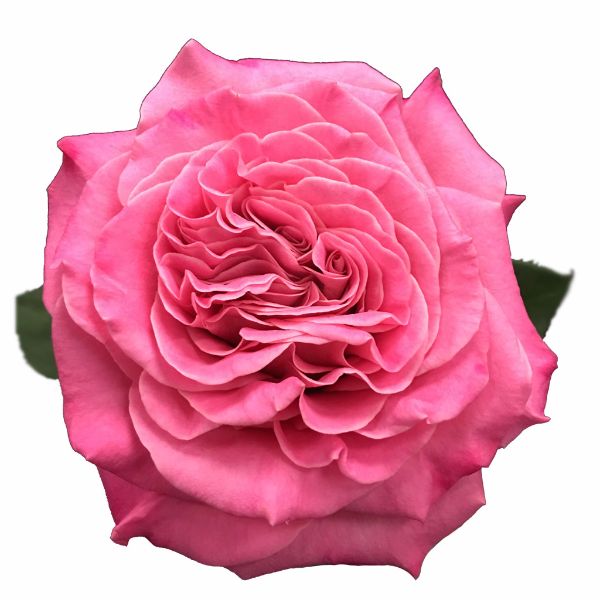 পাঠ পরিচিতি
শিক্ষক পরিচিতি
শ্রেণী –অষ্টম 
বিষয়- কুরআন মাজীদ ও তাজবীদ
অধ্যায়-তৃতীয়  
পাঠ-প্রথম
সময়- ৪৫ মিনিট
মোঃ আব্দুল গফুর
সহকারী সুপার 
গোপালপুর ইছাপুর আমিনিয়া দাখিল মাদ্রাসা
শার্শা, যশোহর
3/29/2020
A.Gofur
নিচের ছবিটি দেখ।
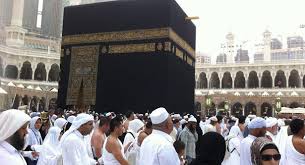 3/29/2020
A.Gofur
হজ্জ
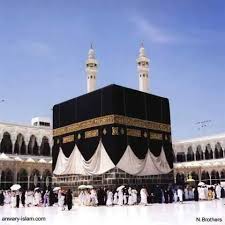 3/29/2020
A.Gofur
পাঠ শেষে যা জানতে পারবে ......
১)হজ কী বলতে পারবে।
২)হজের ফরজ, ওয়াজিব গুলো বর্ননা করতে পারবে।
৩)হজের নিষিদ্ধ কাজ গুলো ব্যাখ্যা করতে পারবে।
3/29/2020
A.Gofur
হজ অর্থ
সংকল্প করা
ইচ্ছ
ইচ্ছা করা
3/29/2020
A.Gofur
হজ্ব  এর সংঙ্গাঃ-
নির্দিষ্ট দিনসমুহে নির্ধারিত পদ্ধতিতে আল্লাহর নৈকট্যও সন্তুষ্টি  লাভের উদ্দেশ্যে পবিত্র কাবা ঘর ও সংশ্লিষ্ট স্থানসমুহে বিশেষ কার্যাদি সম্পাদন করাকে হজ বলে।
3/29/2020
A.Gofur
তওয়াফ করা
যিয়ারত করা
ইহরাম বাধা
হজের ফরজ
3/29/2020
A.Gofur
হজের ওয়াজিব সাতটি
১)আরাফার ময়দান  হতে আসার সময়  মুযদালিফায়  অবস্থান করা।
২) সাফা ও মারোয়া পাহারের মাঝখানে দৌড়ানো।
৩) শয়তান কে কংকর নিক্ষেপ করা।
৪) বিদায়ি তাওয়াফ করা।
৫) মাথামুড়ানো বা চুল কাটা
৬) কুরবানি করা।
৭) দম দেওয়া।
3/29/2020
A.Gofur
দলীয় কাজ
হজের ওয়াজিব গুলো লিখ।
3/29/2020
A.Gofur
মূল্যায়ন
১) হজ অর্থ কি ?
২) হজের ওয়াজিব কাজ কয়টি?
(ক) ৫টি
(খ) ৩টি
(গ) ৭টি
(ঘ)১০টি
3/29/2020
A.Gofur
বাড়িরকাজ
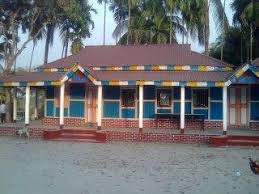 হজ পালনের নিয়মগুলো লিখে আনবে।
3/29/2020
A.Gofur
সবাইকে ধন্যবাদ
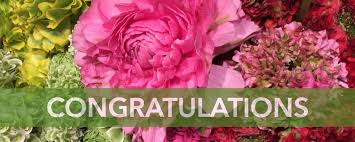 3/29/2020
A.Gofur